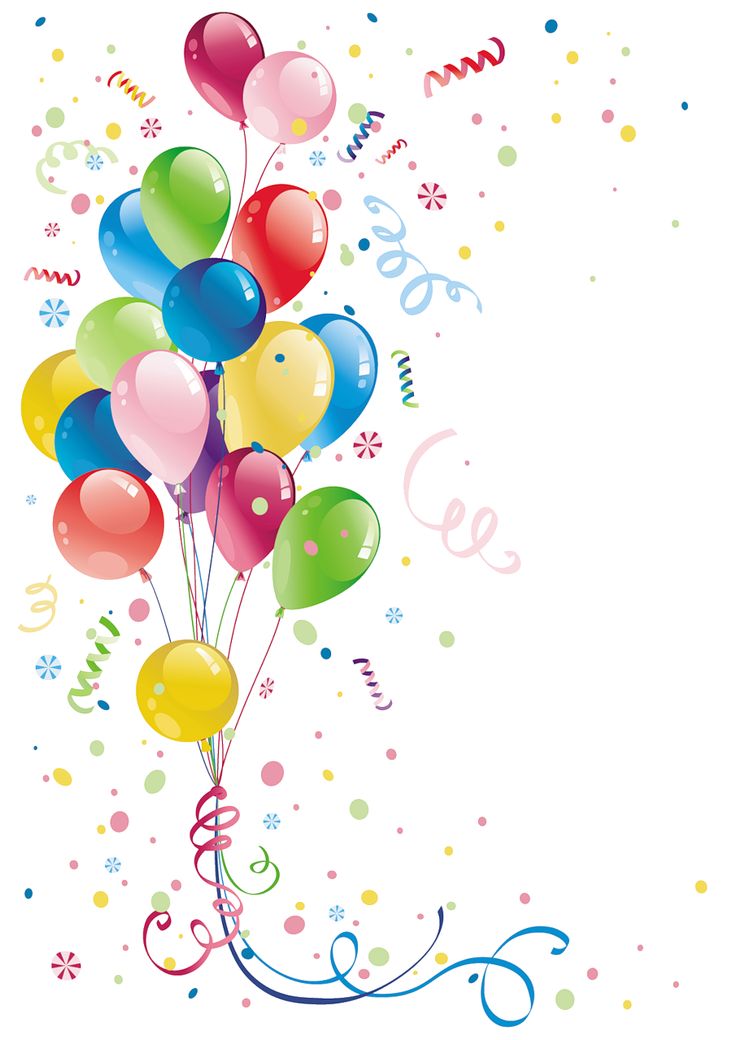 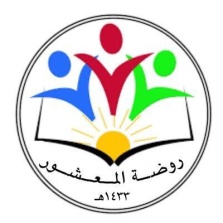 المملكة العربية السعودية
وزارة التعليم
إدارة التعليم بمحافظة محايل 
روضة  المعشور بقنا
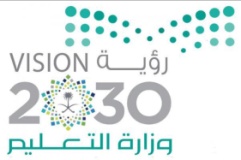 يسر إدارة روضة المعشور  بقنا أن 
تهنئ الطفلة / ريم 
وتبارك لها نجاحها في الفصل الدراسي الأول سائلين المولى لها التوفيق والسداد
فأنتي اليوم نجمة فصلك وغداً إن شاء الله سوف تصبحين نجمة كبيرة في سماء وطنك
 فأقر الله بكِ عين والديك 
&& شكراً جزيلا&&
 لك ايتها الأم الرائعة على مستوى طفلتك الرائع وتفوقها 
وسدد الله خطاك لما يحبه و يرضا ه
شهادة نجاح وتفوق
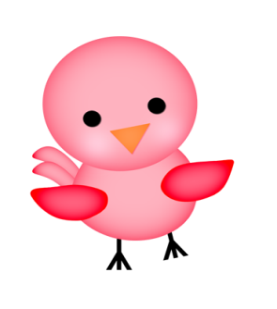 الختم
قائدة الروضة :
معلمتك :  أسمهان
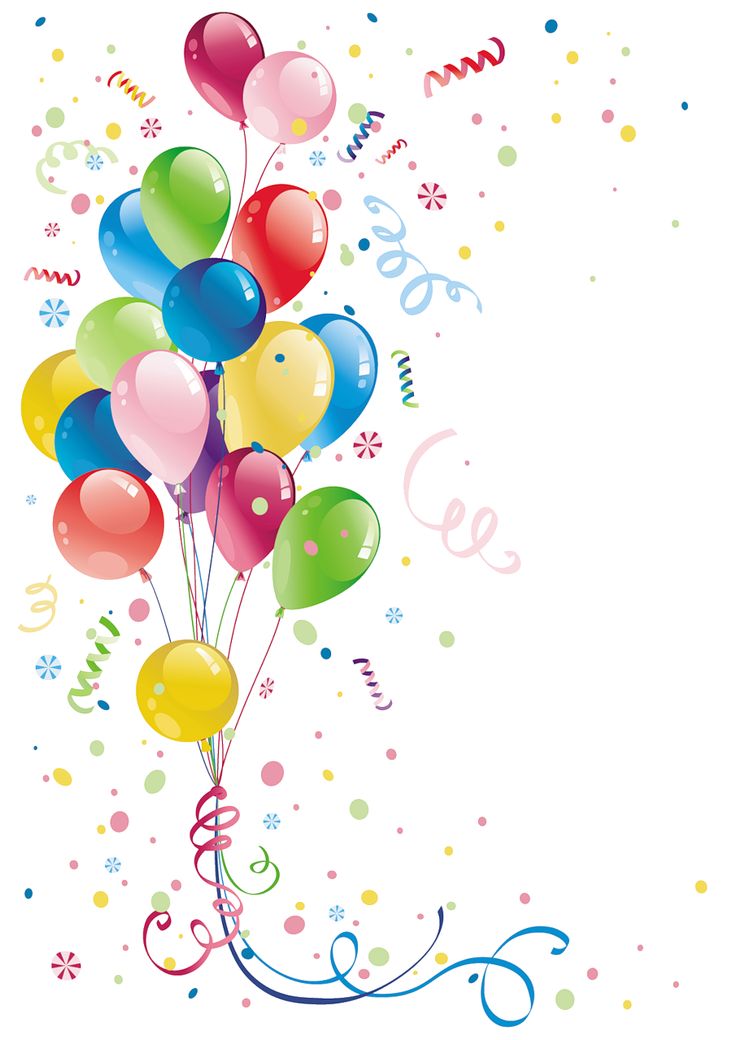 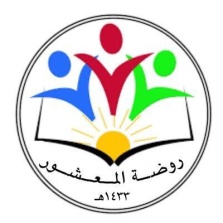 المملكة العربية السعودية
وزارة التعليم
إدارة التعليم بمحافظة محايل 
روضة  المعشور بقنا
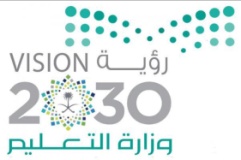 يسر إدارة روضة المعشور  بقنا أن 
تهنئ الطفل / رواد سعيد أبو مسمار
وتبارك له نجاحه في الفصل الدراسي الأول سائلين المولى له التوفيق والسداد
فأنت اليوم نجم فصلك وغداً إن شاء الله سوف تصبح نجم كبير في سماء وطنك
 فأقر الله بك عين والديك 
&& شكراً جزيلا&&
 لك ايتها الأم الرائعة على مستوى طفلك الرائع وتفوقه 
وسدد الله خطاك لما يحبه و يرضا ه
شهادة نجاح وتفوق
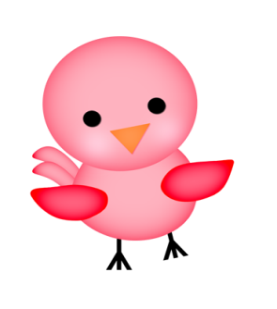 الختم
قائدة الروضة : فاطمة
معلمتك :  أسمهان